FAIR AVIATION POOL
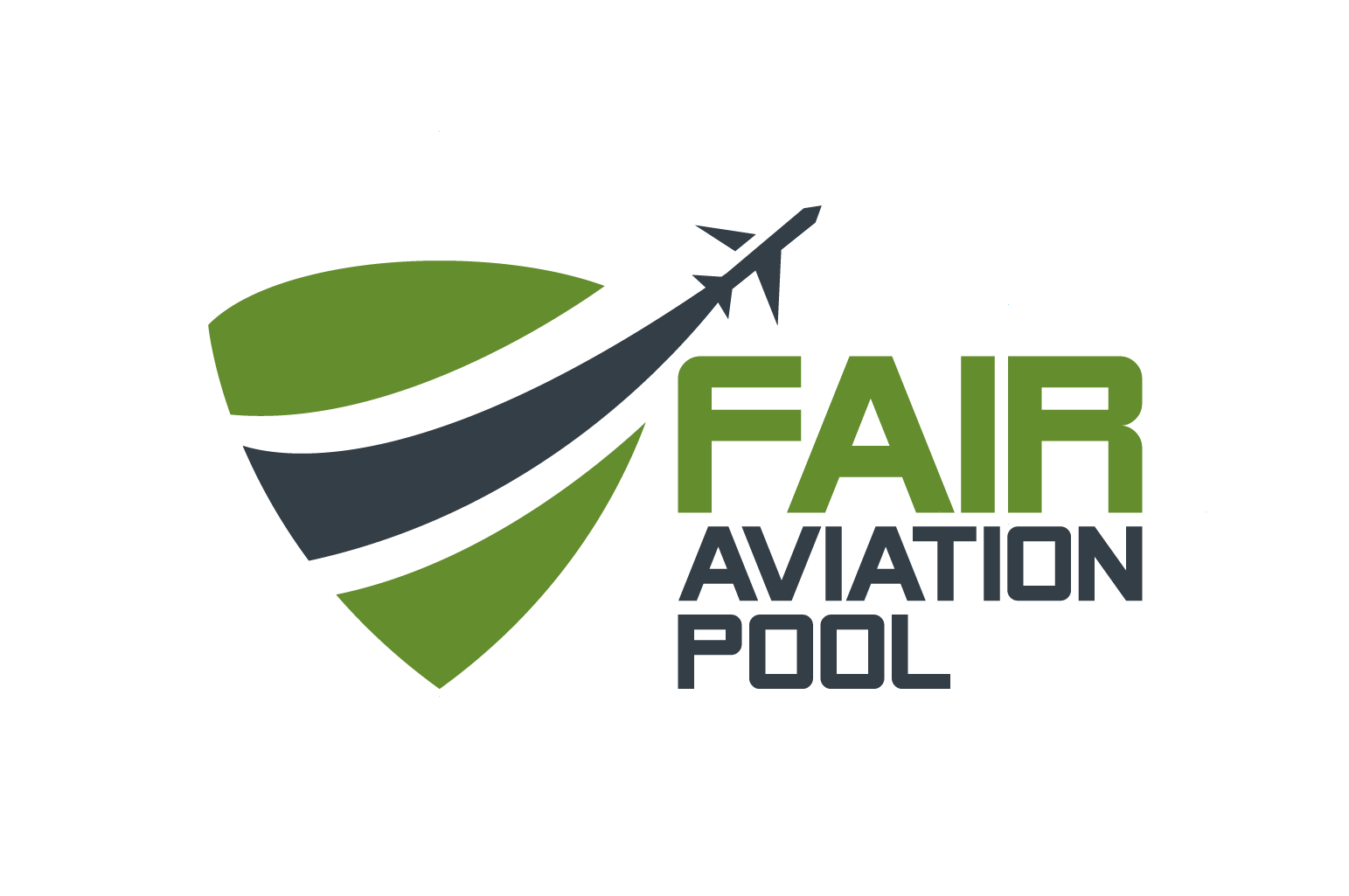 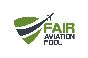 Managed by
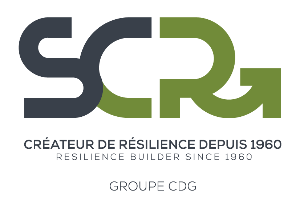 FAIR POOL & SYNDICATES
FAIR Aviation Pool managed by Société Centrale de Réassurance (SCR), Morocco (1989)
1
FAIR Non-Life Reinsurance Pool, managed by Milli Re, Turkey (1974)
2
FAIR Nat-Cat Reinsurance Pool, managed by GIC Re, India (2013)
3
FAIR Oil & Energy Insurance Syndicate managed by Trust International Insurance Company (TIIC), Bahrain (1998)
4
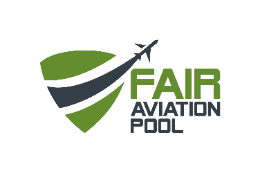 FAIR AVIATION POOL
2
FAIR AVIATION POOL EVOLUTION
SCR was elected as Managers of the FAIR Aviation Pool since its creation
The first Executive Committee meeting was in Casablanca on June 28th and 29th in 1988.
The FAIR Aviation Pool was created further to the 9th General Assembly of the FAIR that was held in Beijing, China from November 10th to 20th 1985
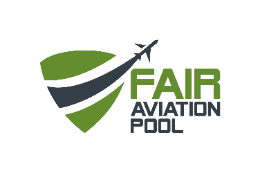 FAIR AVIATION POOL
3
ORGANS OF THE FAIR AVIATION POOL
The Technical Board consists of 6 members elected by the Pool's General Assembly for a period of 4 years in addition to the managers of the Pool, the Secretary General and the President of the FAIR (provided that his company is a member of the Pool).
Is the supreme auhority of the Pool,
THE TECHNICAL BOARD
It is composed of all Pool members and Secretary General of FAIR
The current Technical Board (2021-2024) is composed of India, Morocco, Egypt, Tunisia, Vietnam and UAE represented respectively by the following companies: GIC Re, SCR, Misr Insurance, TUNIS Re, Bao Minh Insurance   and Al Ain Ahlia.
Meets every two years in the same venue and during the same period of the F.A.I.R General Meeting
THE GENERAL ASSEMBLY
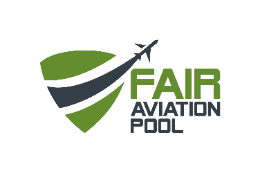 FAIR AVIATION POOL
4
THE MANAGERS
The Managers are appointed by the Pool's General Assembly for a term of 4 years subject to renewal to do all the administrative work for the good operation of the Pool
Société Centrale de Réassurance (Morocco) has been entrusted with the management of the FAIR Aviation Pool since its foundation  in 1989
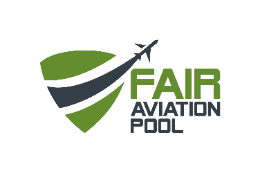 FAIR AVIATION POOL
5
Registration for Chinese regulatory authorities
The China Insurance Regulatory Commission (CIRC)
Following the new regulations of the chineese Market ‘ Implementation of C-Ross’,
FAIR Aviation Pool is registered in the China Insurance Regulatory Commission.
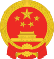 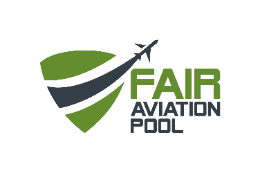 FAIR AVIATION POOL
6
Objectives of the FAIR AVIATION POOL
Establish a more selective approch based on solid technical risk assessment
Write aviation risks ceded from the FAIR members and other Afro-Asian markets
Increase the aviation retention capacity of Afro-Asian markets
Secure new risks in the Afro-Asian aviation market
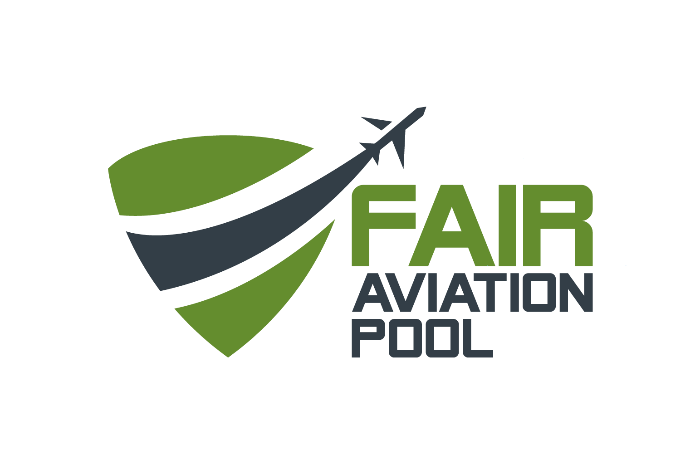 Increase the number of the FAIR Aviation Pool’s members
Make new partnerships with A-rated reinsurers for Fronting purposes
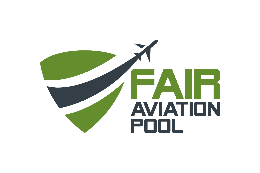 FAIR AVIATION POOL
7
MEMBERSHIP
All members willing to offer aviation risks may join the FAIR Aviation Pool. Membership is approved by the Technical Board
Members of the POOL shall be liable for the obligations of any reinsurer who becomes unable to meet his obligations due to bankruptcy or liquidation or any other reason
Members participation: 
Min. USD 100 000 /
 Max. USD 1 500 000
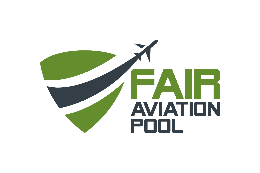 FAIR AVIATION POOL
8
LINES OF BUSINESS
Add Text Here
Add Text Here
Aircraft liabilities such as Third Party Legal Liability, Passenger Legal Liability, Baggage Liability, Freight Cargo and Mail, Legal Liability, Airport Owners and Operators Legal Liability, Products Legal Liability...
Aircraft hull and/or other business allocated to the hull section.
Passengers Personal Accidents, aircrews, air operators, etc. Loss of use, Consequential Loss Insurance in respect of partial Loss...
Loss of license Insurance for pilots, flying engineers
Add Text Here
Add Text Here
Cargo and/or Baggage Insurance...
AVN52,War, Hi-jacking etc.
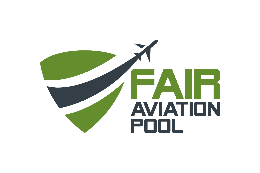 FAIR AVIATION POOL
9
FAIR AVIATION POOL’s 2023 CAPACITY
General Aviation:
Others:
XL COVER
Treaties:
Facultative:
CAPACITY (QS)
Hull & Liability: USD 28 500 000 XS USD 1 500 000
Max. Hull:          USD 3 000 000
Max. Liability:   USD 15 000 000
USD 7 700 000
Max. Hull: USD 4 000 000
Max. Liability: USD 30 000 000
Proportional: USD 4 000 000
N. Proportional: USD 4 000 000
Product Liability: USD 10 000 000
Airport Liability:  USD 20 000 000
START
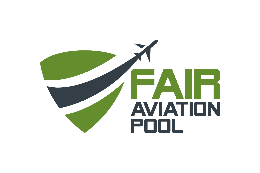 FAIR AVIATION POOL
10
TERRITORIAL SCOPE
02
01
04
03
ASIA PACIFIC
MAGHREB
AFRICA
MIDDLE EAST
.
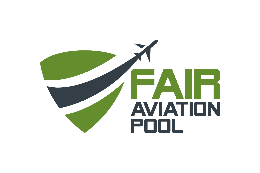 FAIR AVIATION POOL
11
AVIATION MARKET & AVIATION INSURANCE OUTLOOK 2022
With the easing of COVID-19 restrictions, airline passenger numbers are recovering from the slump in demand during the pandemic, with growth strongest in Europe and North America. Globally, passenger numbers are expected to hit 83% of pre-pandemic levels this year, up from 47% in 2021, and return to 2019 levels in 2024, according to the International Air Transport Association.
Aviation renewals are likely to be among the most challenging in decades during 2022. The market will see more attention to the structure and quantity of cover and price of cover than any time since 9/11.
The bulk of airline renewals occur in the fourth quarter and  insurers will likely be under pressure to increase rates.
In May, the world’s largest aircraft lessor AerCap Holdings NV announced it would take a $2.7 billion hit after more than 100 of its jets were stranded in Russia. AerCap said it has filed a $3.5 billion insurance claim related to trapped aircraft and equipment and has already received $200 million in payments from insurers. Another lessor, Air Lease Corp., said in April it would write off aircraft leased by Russian airlines valued at $802 million, and that it would seek to recover losses from its insurers.
The airline insurance market for all risks is relatively stable, however, it is an uneasy stability due to the expectation of claims arising from the Russia-Ukraine conflict. The all-risk market is waiting to see how the Russia-Ukraine losses come through, where they will land and how their reinsurance programs may be impacted
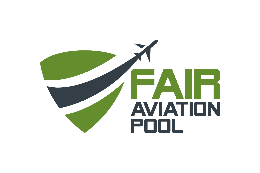 FAIR AVIATION POOL
12
Underwriting Strategy 2023
Underwrite a balanced  portfolio of selected  airlines in Asia and Africa
Underwrite facultatives at best terms and conditions
African business is very selective including an excellent loss record and a good maintenance and management by the operators of the airlines
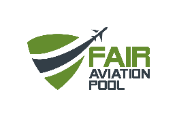 Underwrite new risks in order to compensate for reduction of the premium related to the Covid-19
No blacklisted airlines
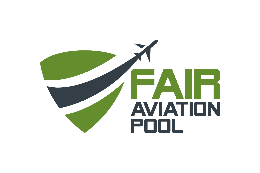 FAIR AVIATION POOL
19
Loss Record UY 2021
COMBINED RATIO
53,55%  /5Yrs
LOSS RATIO
LOSS RATIO
RATIOS
35,14%     /5Yrs
COMBINED RATIO
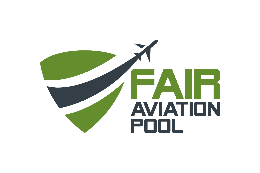 FAIR AVIATION POOL
20
GROWTH PERSPECTIVES
Set up technical meetings with other aviation underwriting teams within the Pool member companies in order to further enhance partnership at the operational level
Underwriters training in aviation, quotations and risk appreciation
Acquisition of new members in 2021 preferably good rated companies in order to overcome the rating security issue of the Pool
Intensive marketing efforts by visiting markets primarily to acquire cessions from abundant aviation areas such as African Market , the Middle East and Asia
.
Better communication with members and ceding companies and brokers
Balances reconciliation and recovery from members and non members
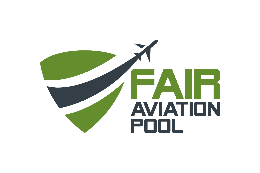 FAIR AVIATION POOL
15
MAIN CONTACTS
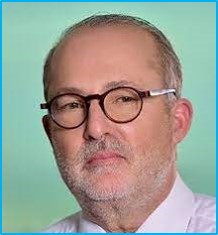 Mr. Youssef FASSI FIHRI
President of FAIR Aviation Pool
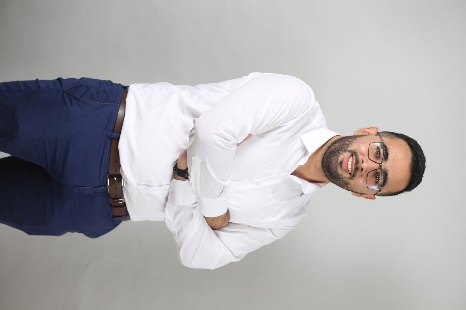 Ms. Sabah MAJD
Underwriter
Industrial Engineer
Mr, Ayoub IBEN JELLAL
Junior Accountant
Mr. Hassane EL MOURCHID
Senior Aviation Underwriter
Aeronautical Engineer
Mr. Said GOURAI
Accountant
Mrs. Houda MCHICHE
Head of FAIR Aviation Pool
FAIR AVIATION POOL- SOCIETE CENTRALE DE REASSURANCE. 
Tour Atlas, Place Zellaqa – BP 20 000 Casablanca. Morocco
Phone: (212) 5 22 46 04 00 Fax: (212) 5 22 46 04 60
Website: http://www.poolfair.ma & http://www.scrmaroc.com
Email: Aviation_FAP@scrmaroc.com
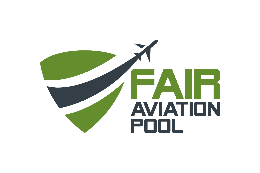